Human technology
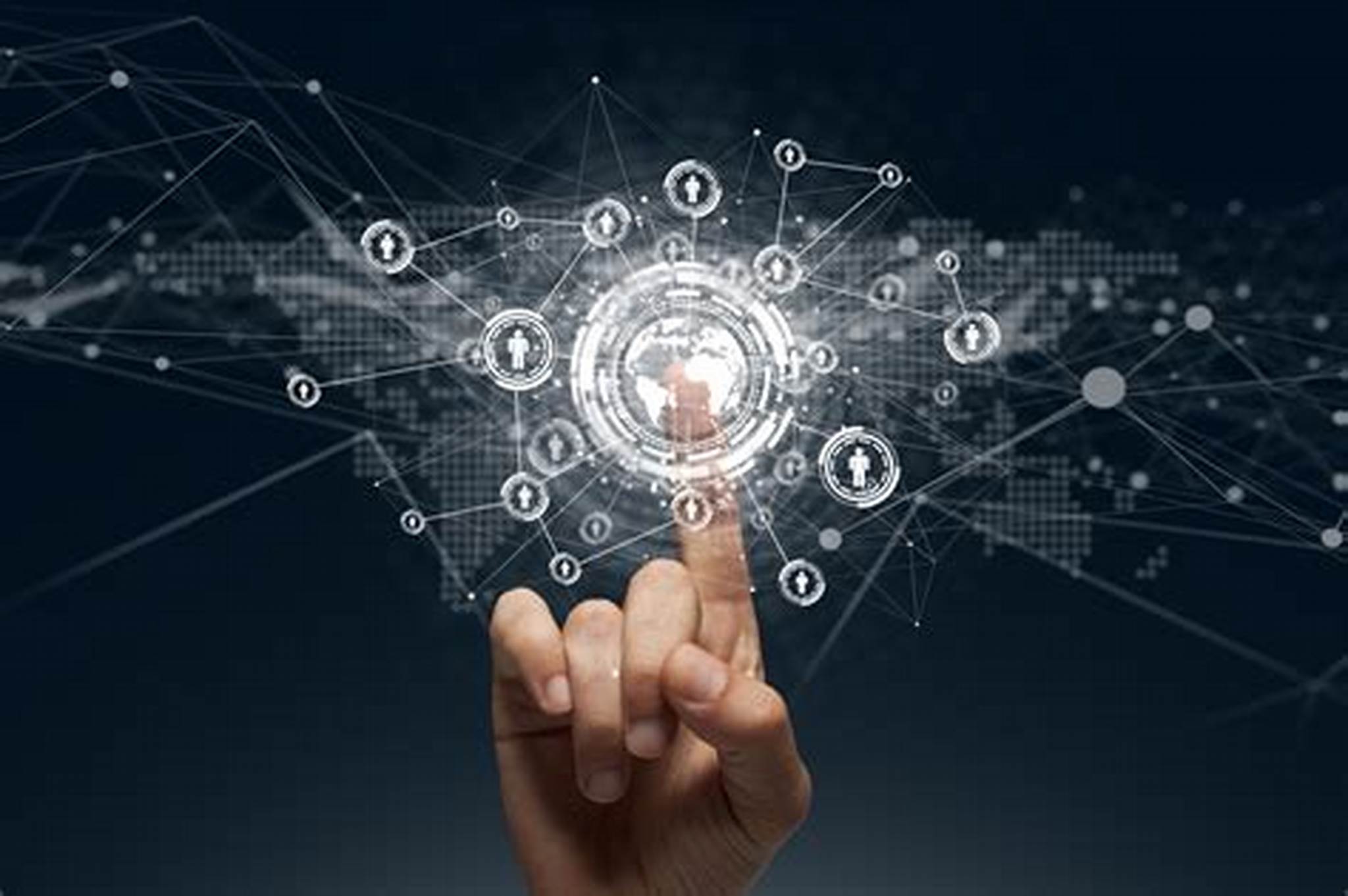 Sebastiana fortes &Sorendo   komproe 
Melacnhthon mathenesse 
4TL
Wat is human technologie?
Oplossingen bedenken om het leven makkelijker te maken
Raakvlakken: logistiek – zorg installatietechniek - bouw en beheer en industrie.
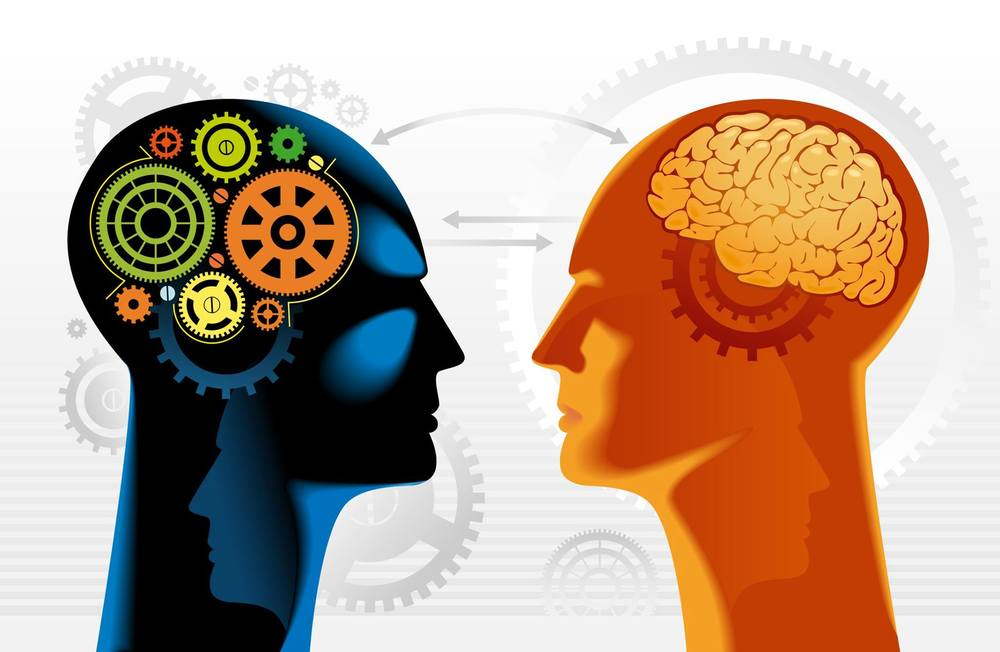 stage periode
Dag 1 : persona bedenken 
Dag 2 : deskresearch 
Dag 3 : enquête maken 
Dag 4 : analyseren enquête 
Dag 5 : HT oplossingen bedenken 
Dag 6 : HT oplossing aantrekkkelijk maken
Dag 7 :HT oplossing aantrekkelijk maken
Dag 8 :presentatie oefenen/afmaken
Persona
Een persona is een doelgroep/persoon die gebruik gaat maken van de woning.
Onze persona is mijn moeder.
Enquête
Vragen
* Wat kunt u niet doen maar zou u wel willen doen? 
* Hoe zijn hoe knieproblemen ontstaan? 
* Wat zijn u beperkingen? 
* Welk effect heeft het op uw dagelijks leven? 
* Zijn uw beperkingen blijvend of gaan ze met de tijd weg? 
* Heeft u al iets ondernomen om uw knieproblemen weg te laten gaan ? 
* Waar in het huis heeft u het meeste last aan uw knie? 
* Tijdens welke activiteiten heeft u het meest last?
Antwoord 

* Lopen zonder pijn te krijgen. 
* Knie is tussen een lift deur vast gebleven. 
* Ze kan niet goed rennen en als ze te lang loopt/staat krijgt ze pijn. 
* Ze wordt snel moe door te lang lopen/staan. 
* Ze zijn blijvend. 
* Ze is al 4x geopereerd aan haar knie en ze heeft ook fysiotherapie gekregen. 
* In de keuken. 
* Tijdens het lopen, rennen, schoonmaken en koken.
Conclusie enquête
blijvend 
Acties ondernomen 
Verdwijnen 
Terugkomen
Visueel aantrekkelijke weergave
Onze oplossing/manquete
Wearable chair verwerken in kleren
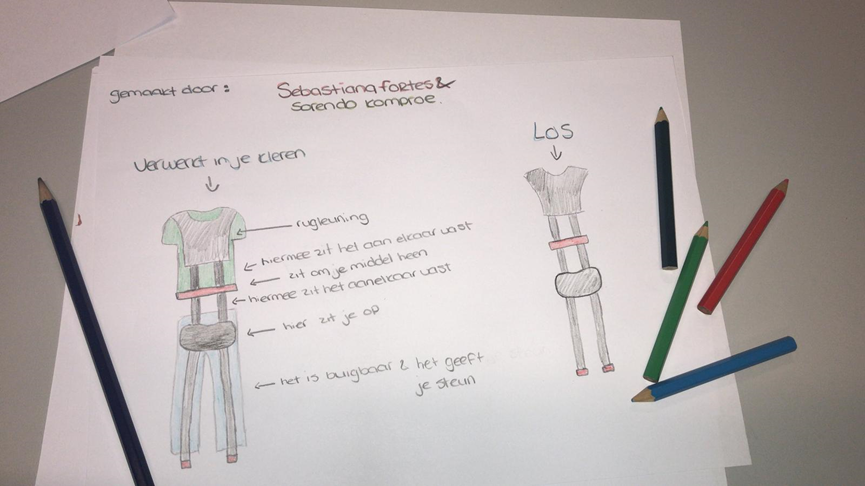 Einde
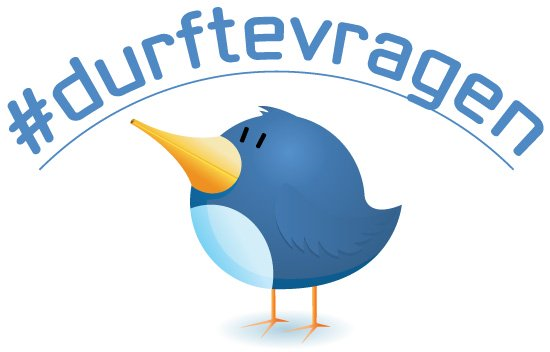